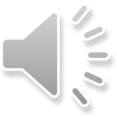 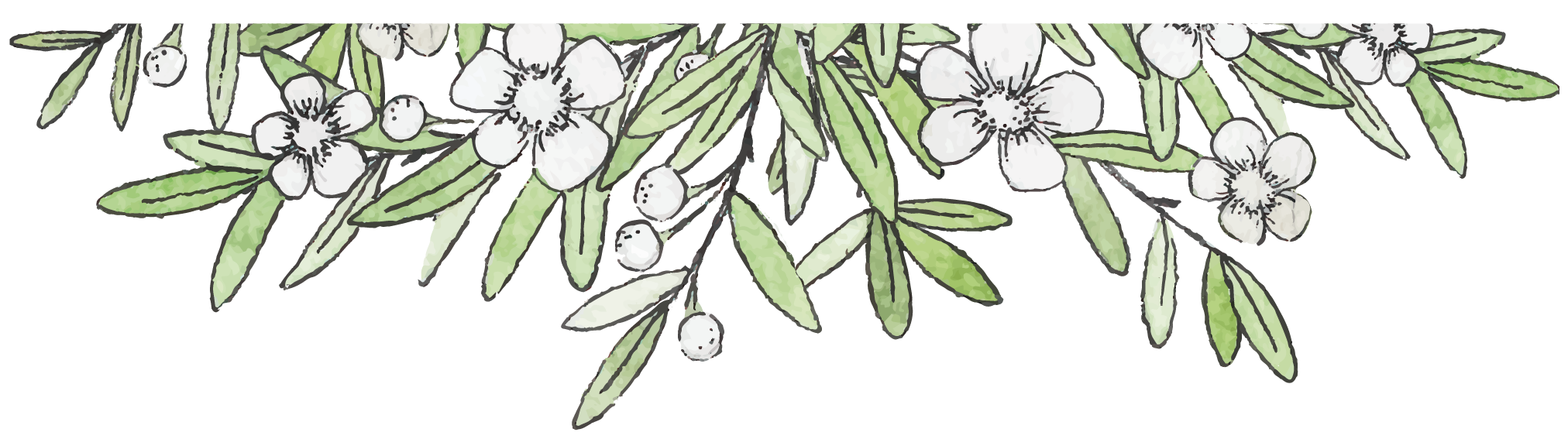 穿越火线
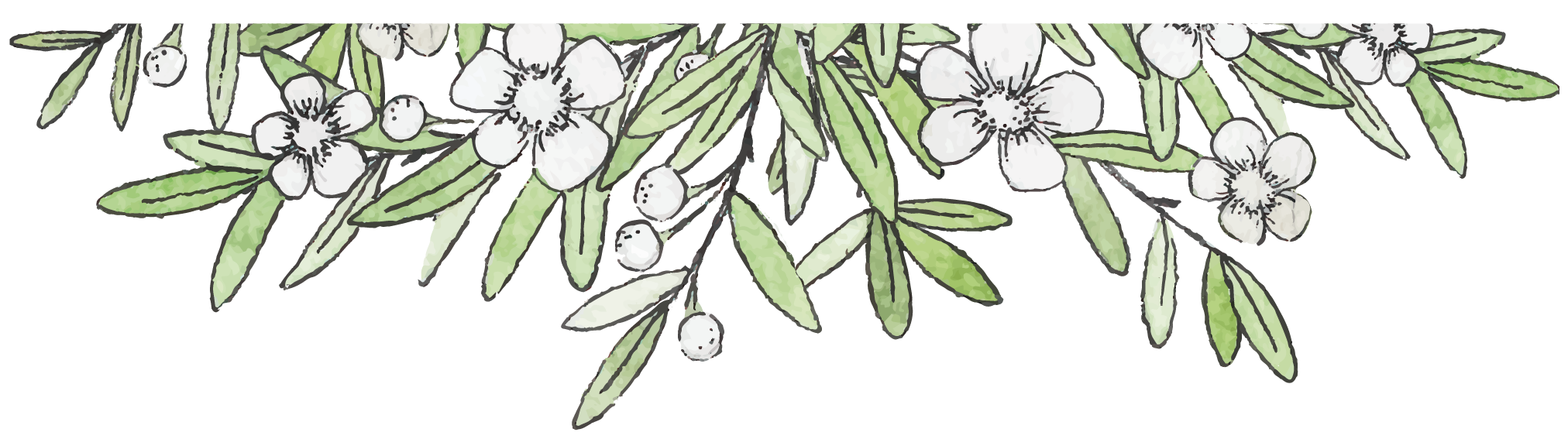 [Speaker Notes: 更多模板请关注：https://haosc.taobao.com]
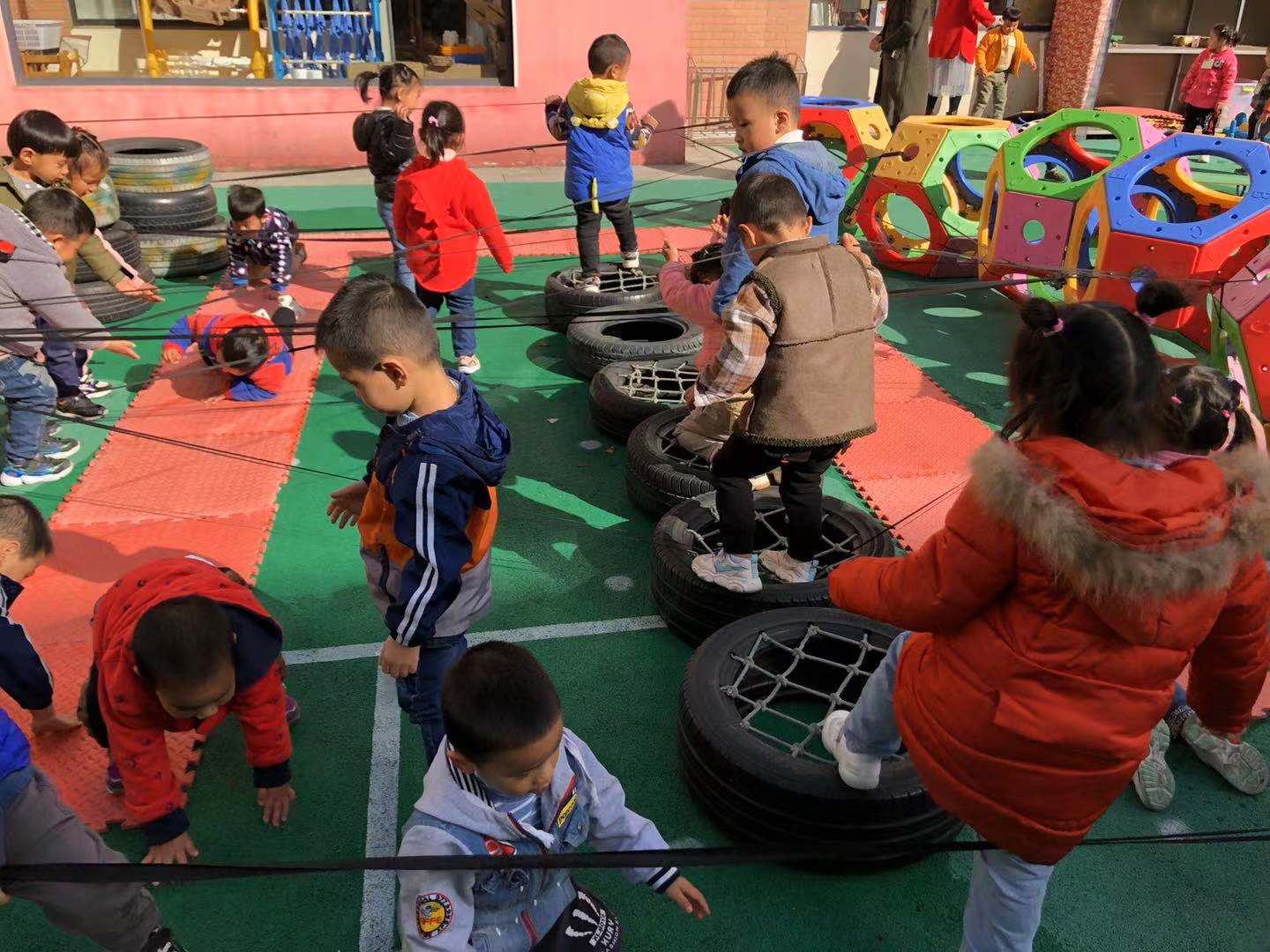 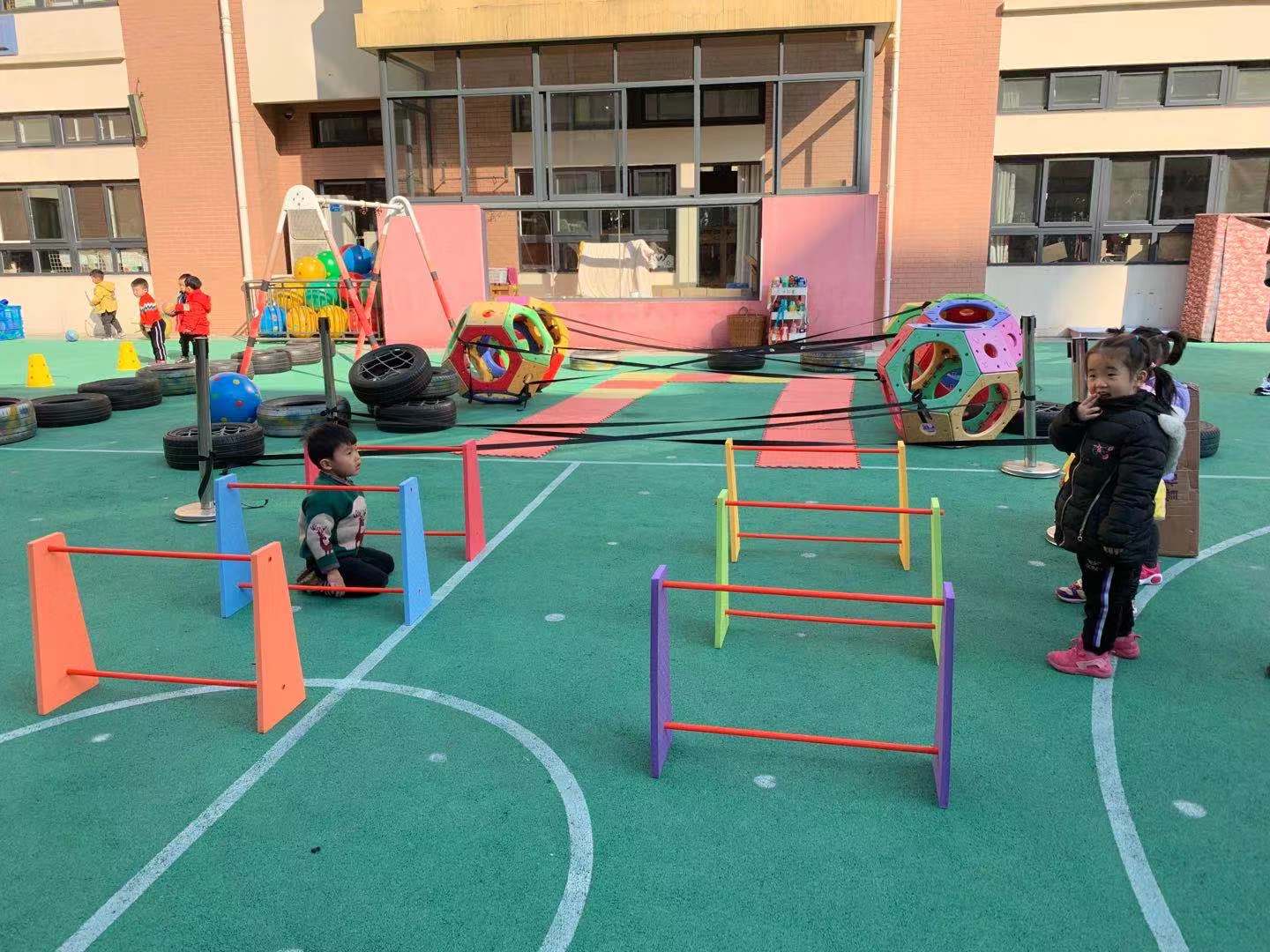 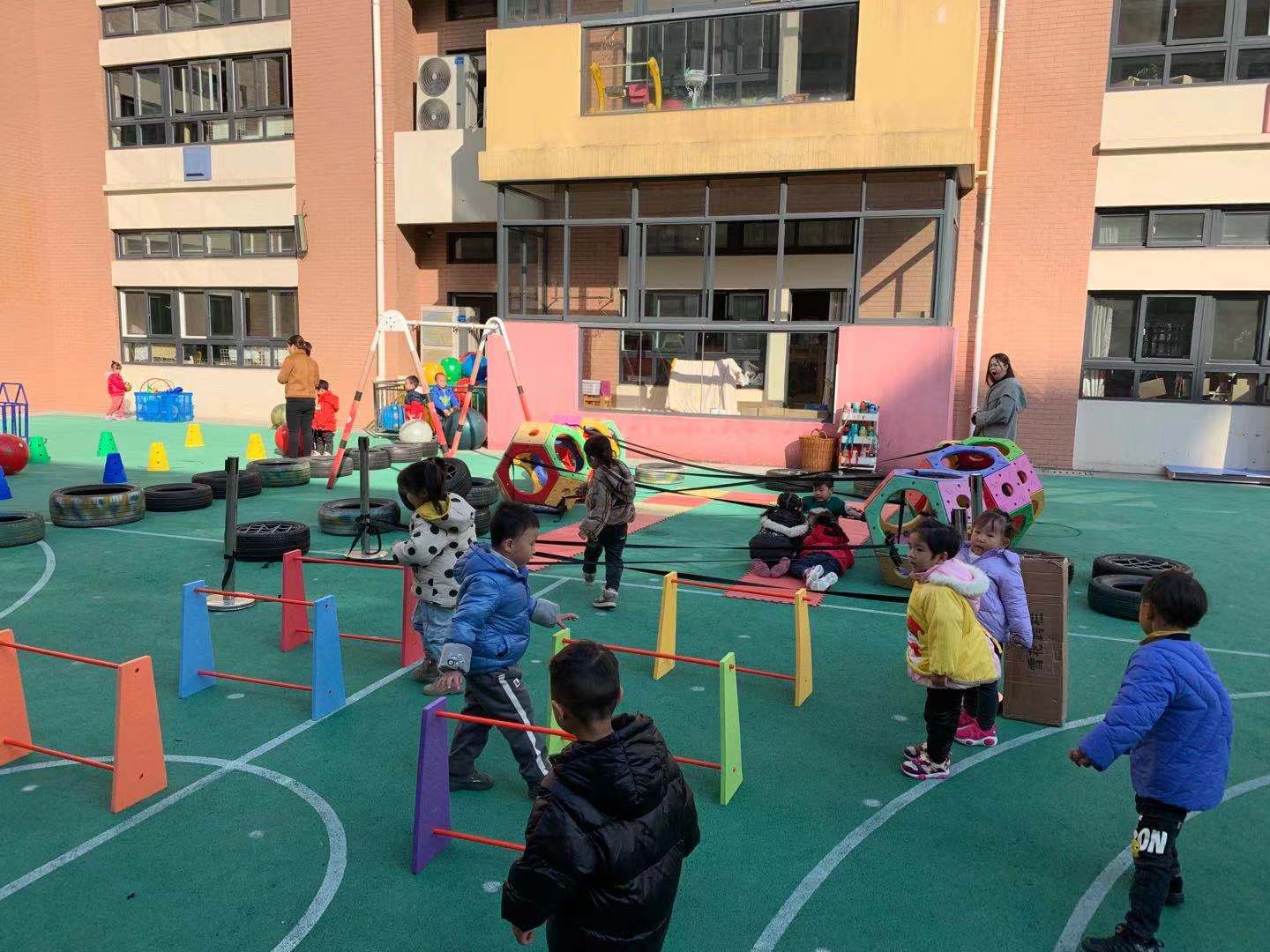 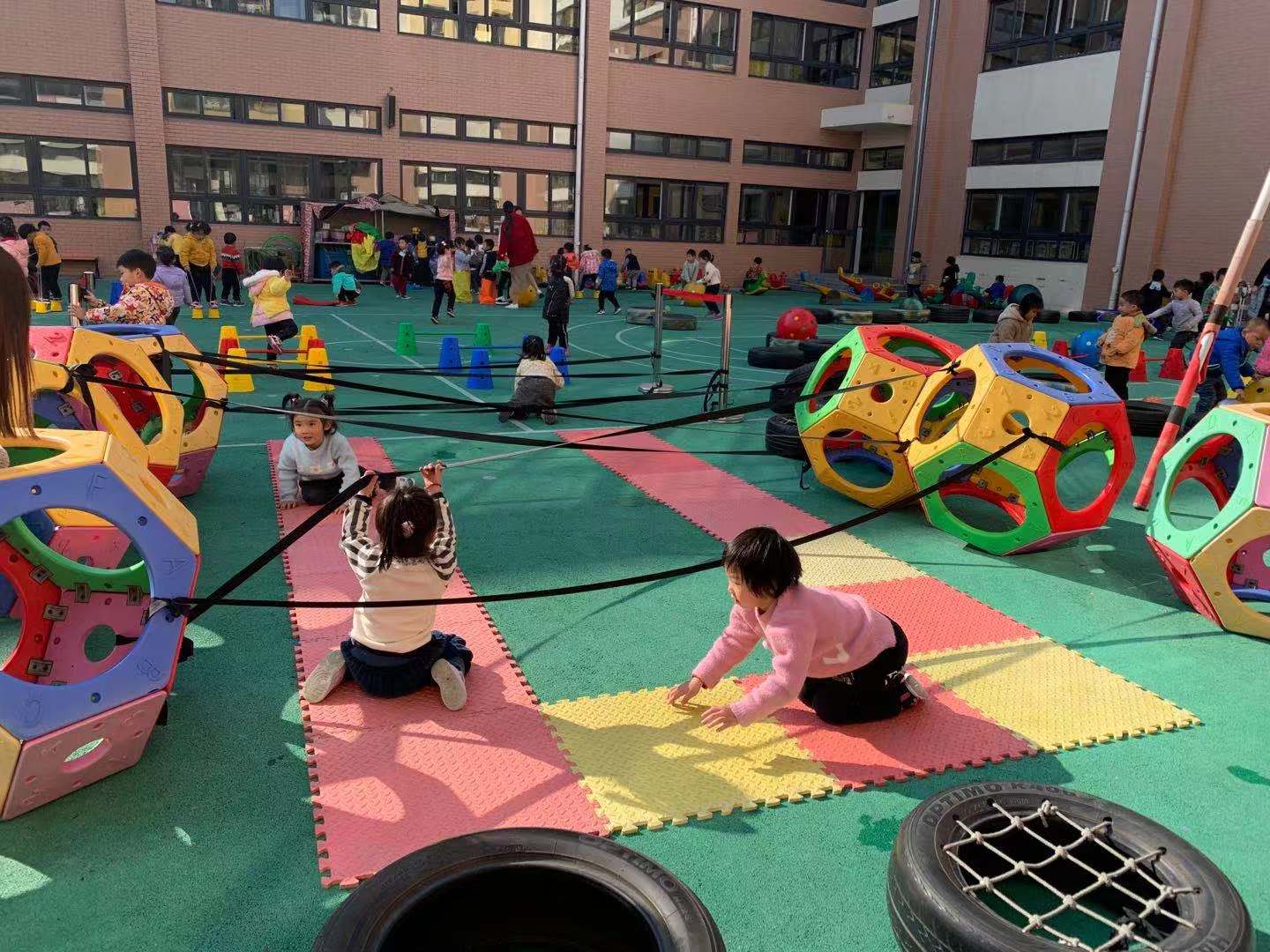 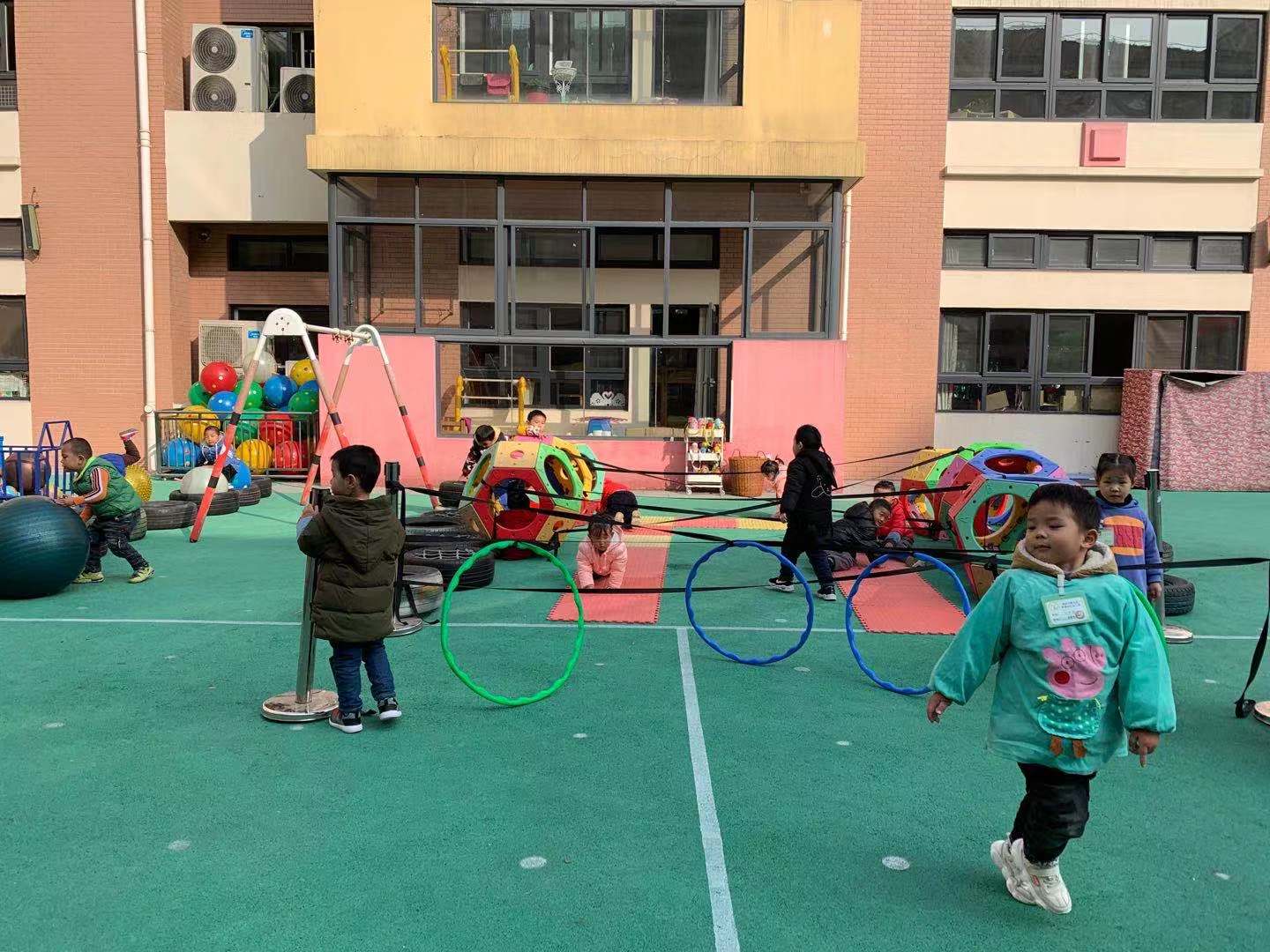